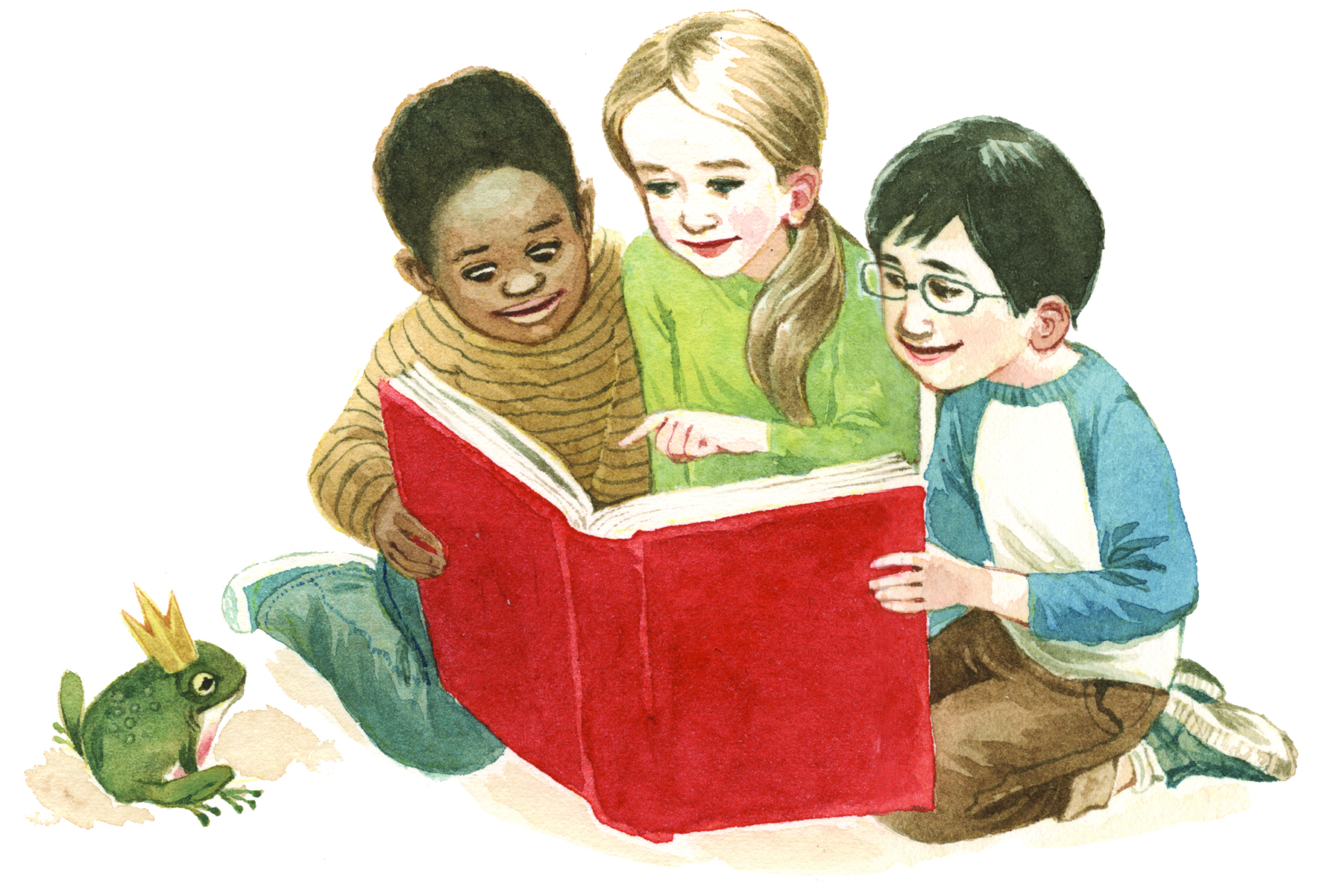 IMAGINE YOUR STORY
Summer Challengeat theFletcher Free Library!
Registration starts June 15!
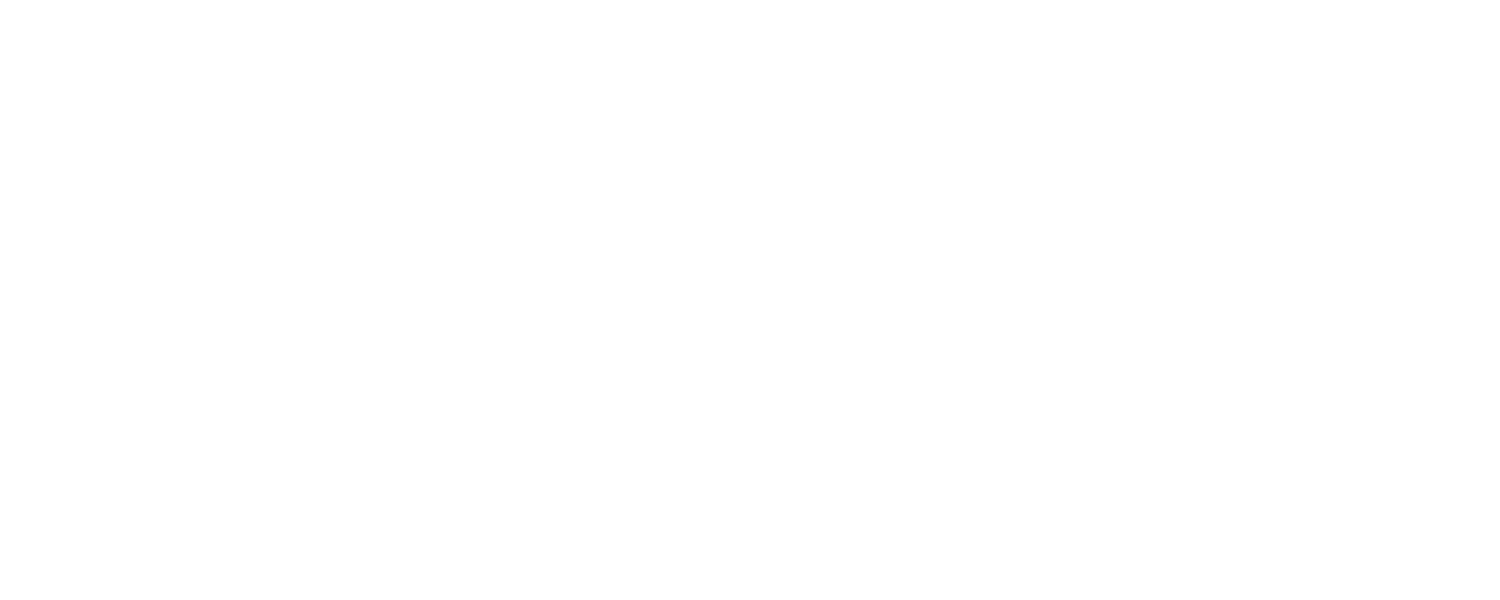 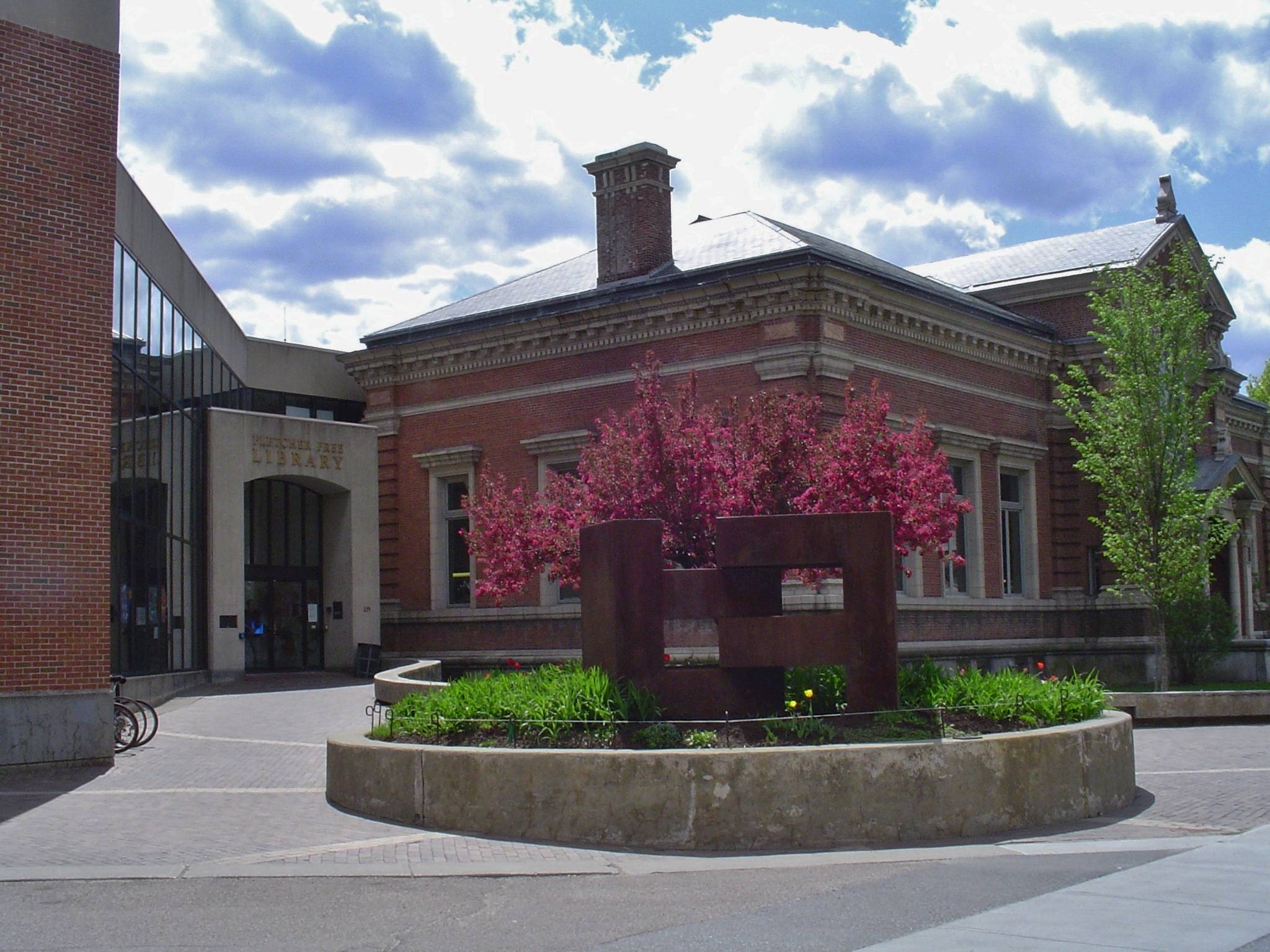 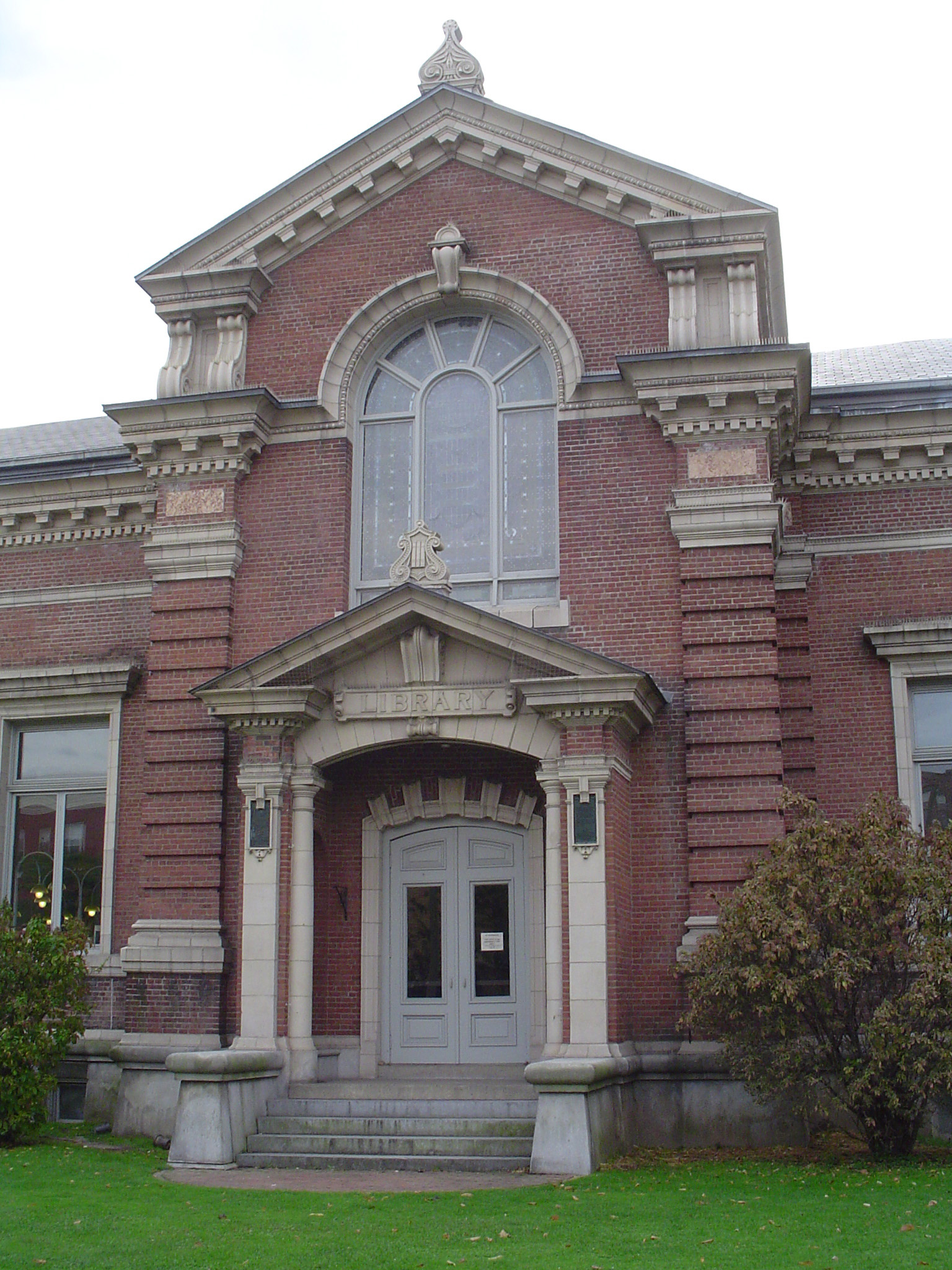 235 College Street, Burlington
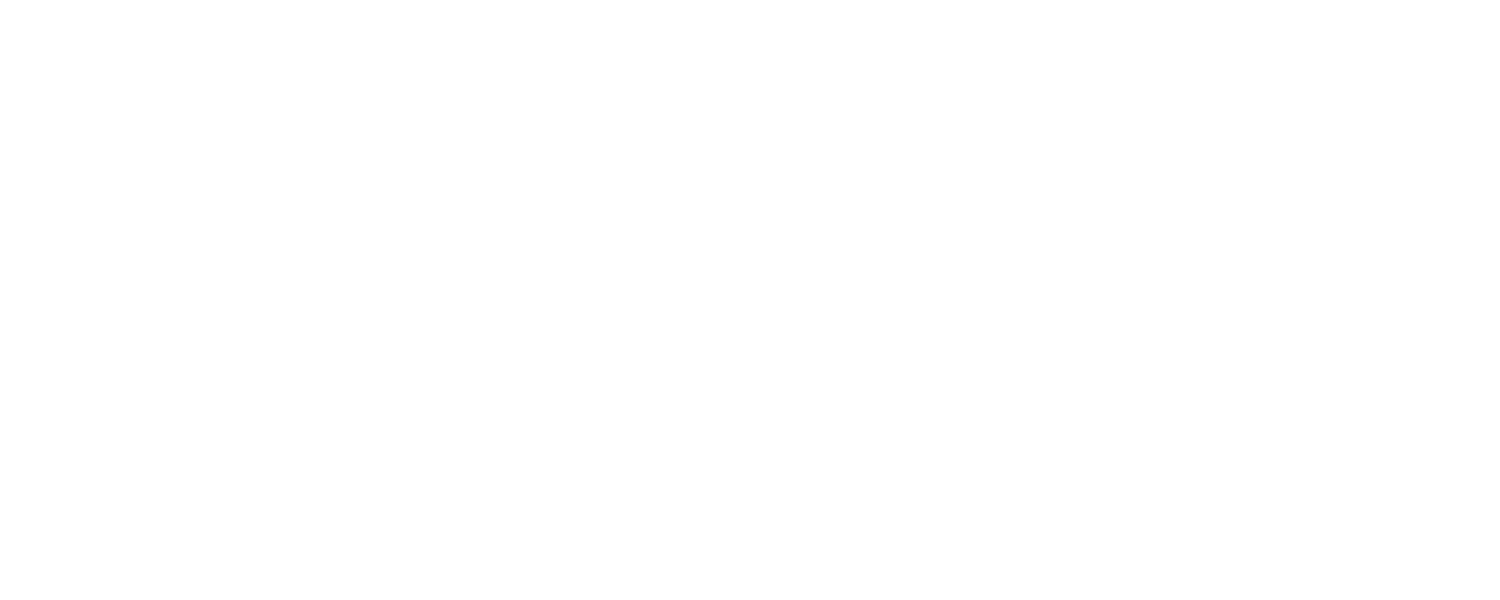 Visit fletcherfree.org to
Find information about the Summer Challenge 
Complete fun activities, including scavenger hunts, math challenges & more
Enjoy virtual library programming
Place books and other items on hold, read ebooks and listen to eaudio, watch streaming video through Kanopy and Hoopla
READ
SHARE
EXPLORE
LEARN
PLAY
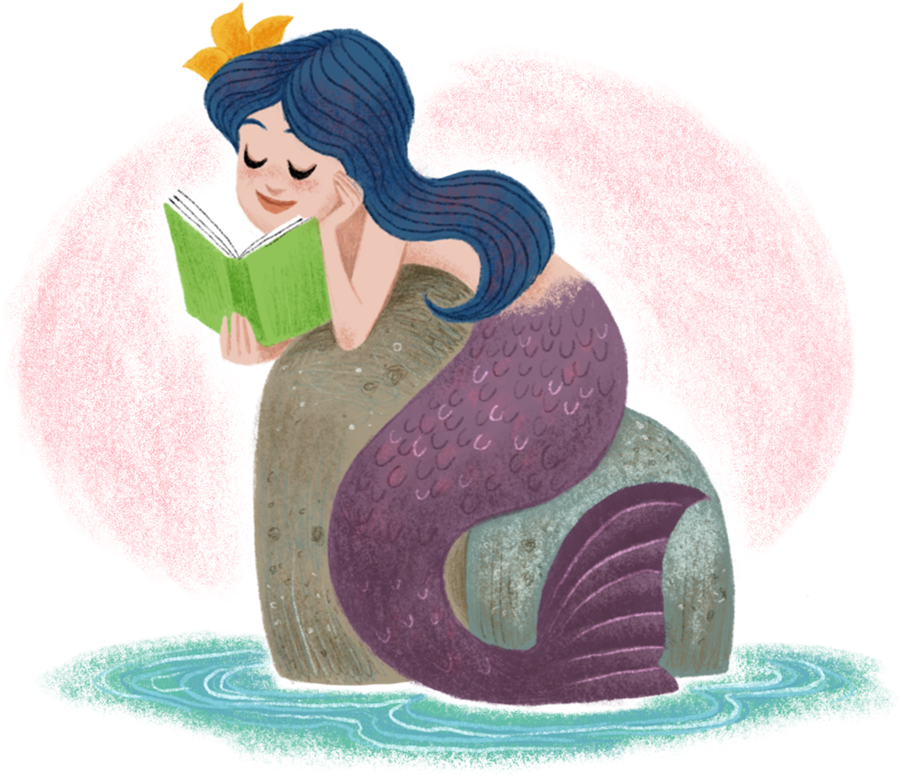 with Fletcher Free Library this summer!
Look for library staff at your local meal distribution site!
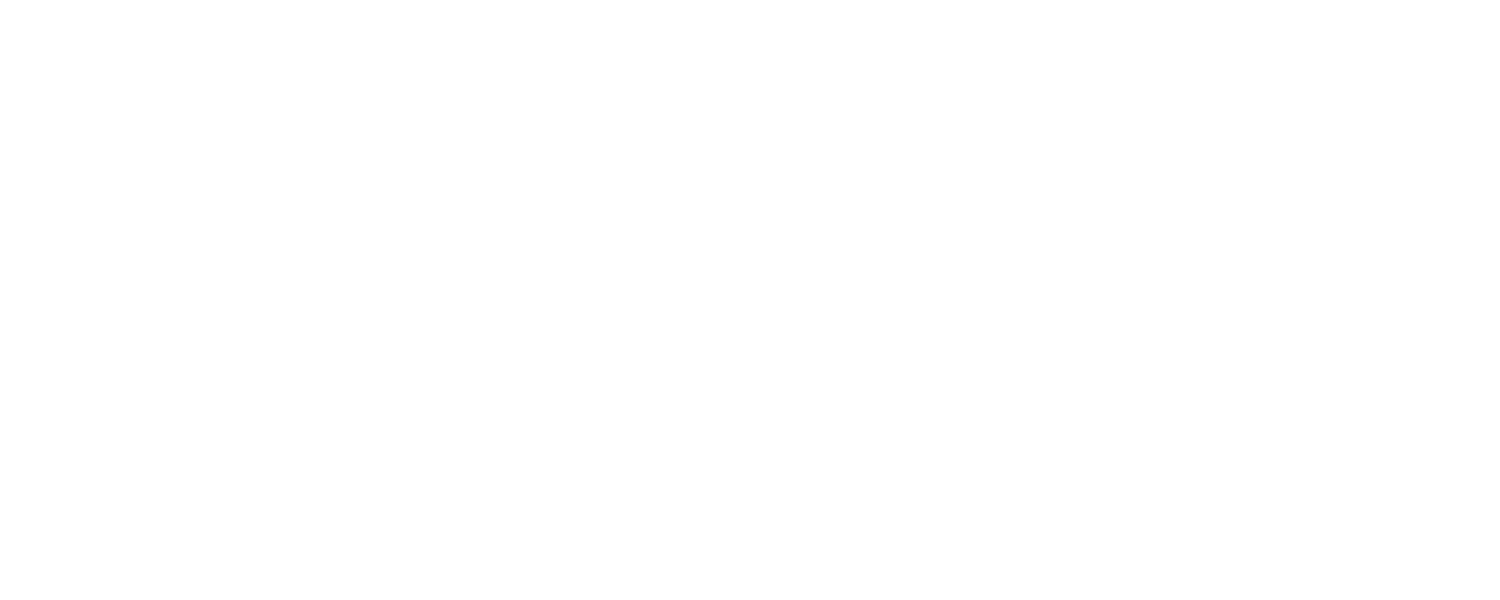 Summer Challenge information is online at fletcherfree.org:
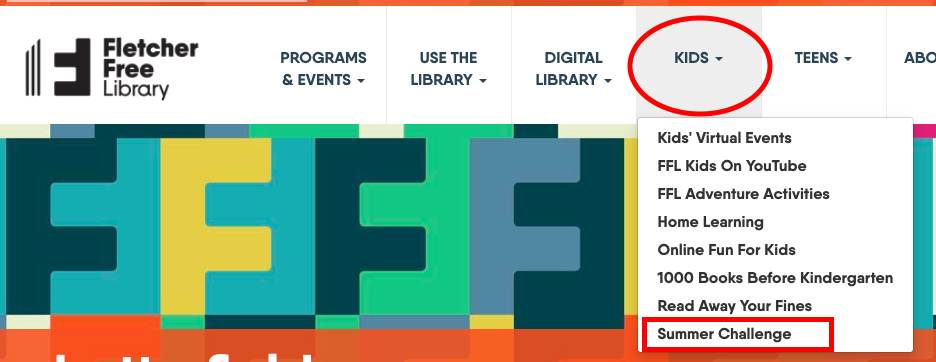 Registration starts June 15!
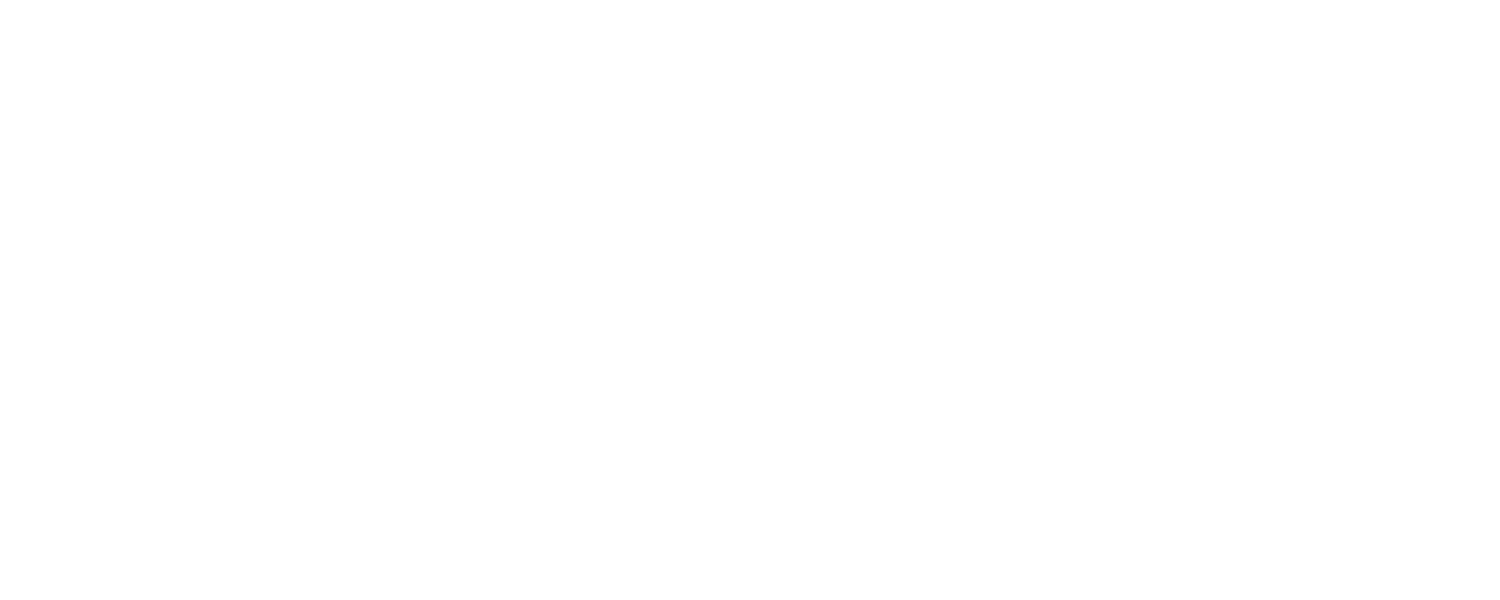 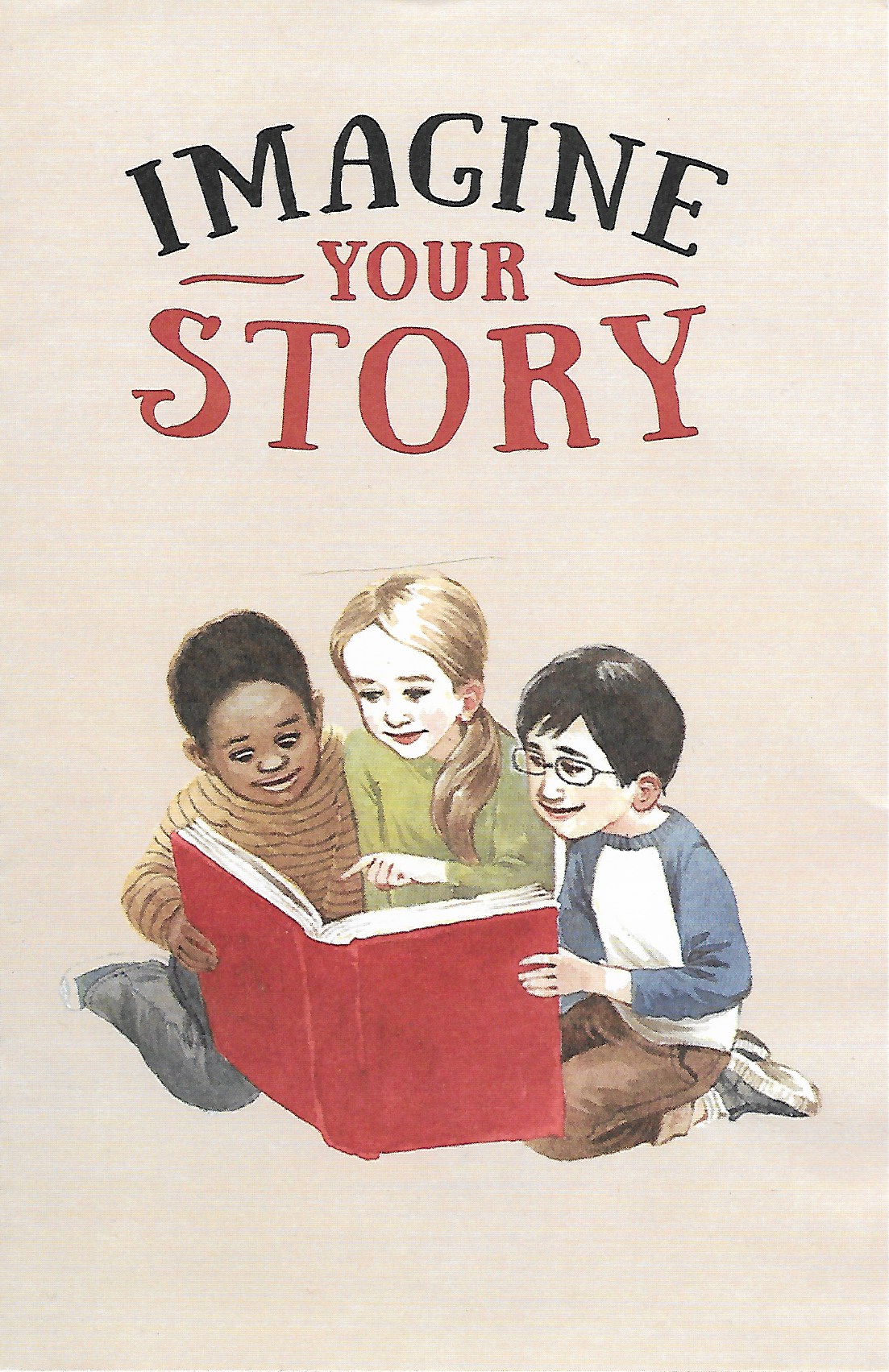 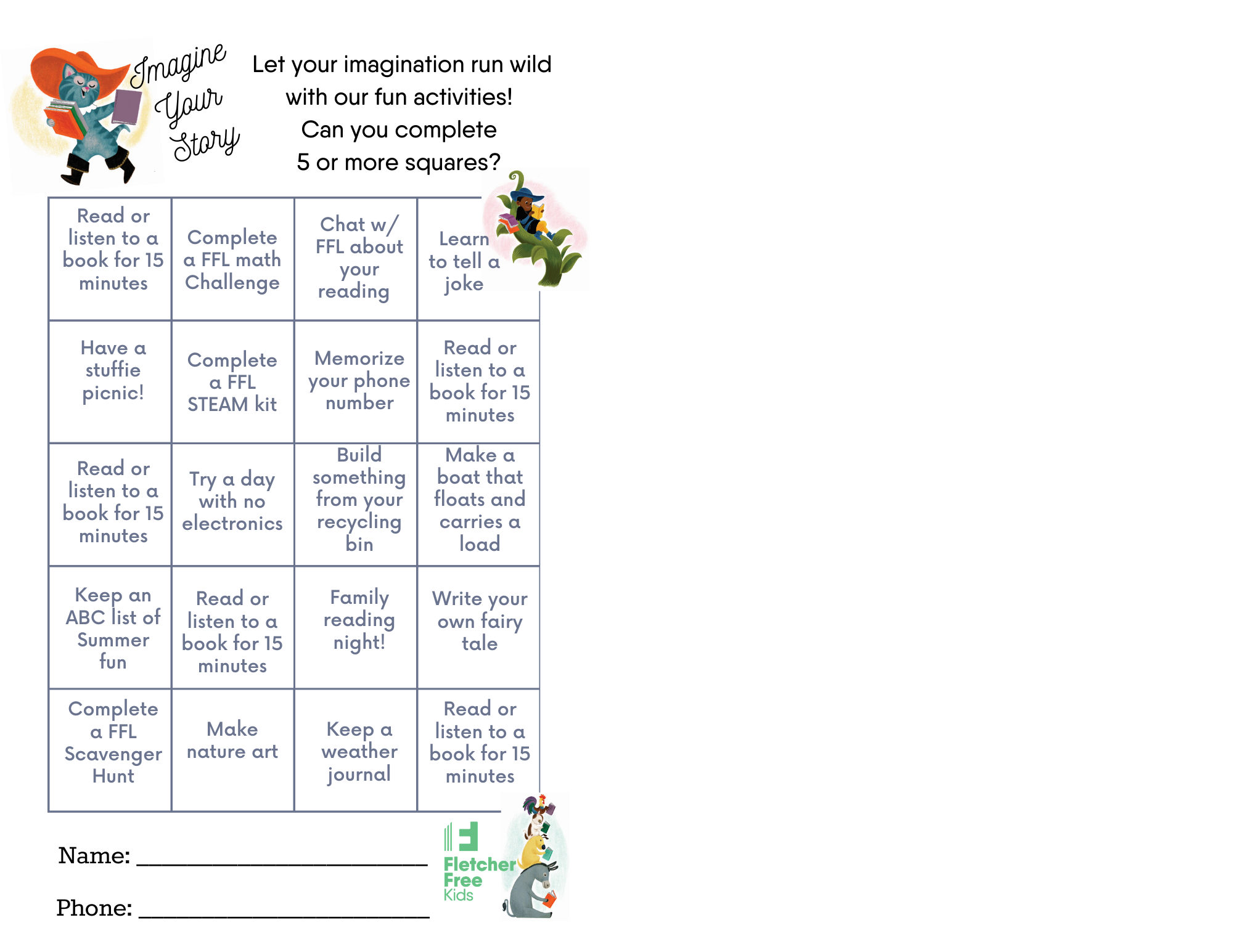 Your Activity Log!
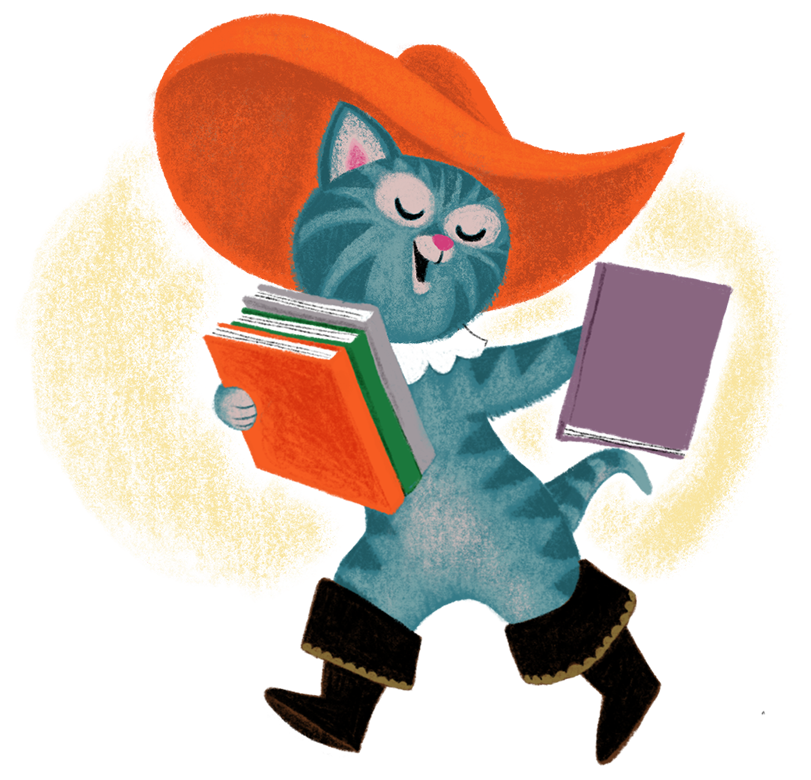 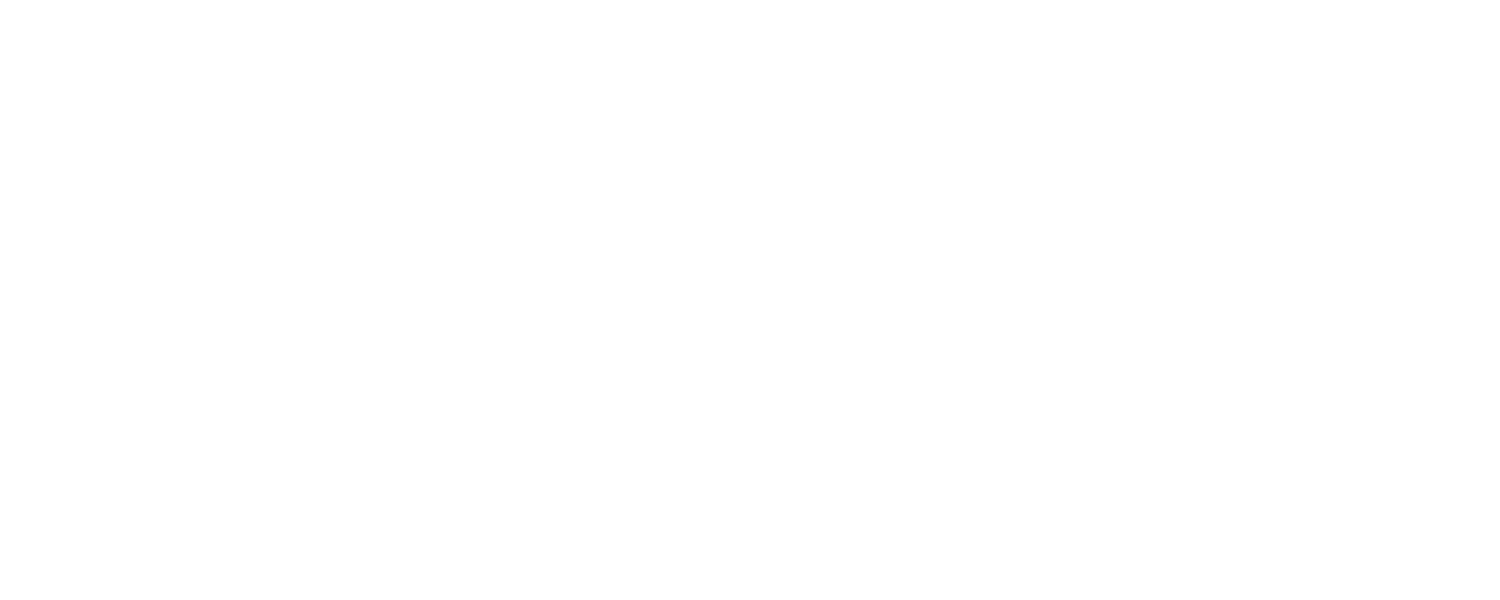 Get a library card online!
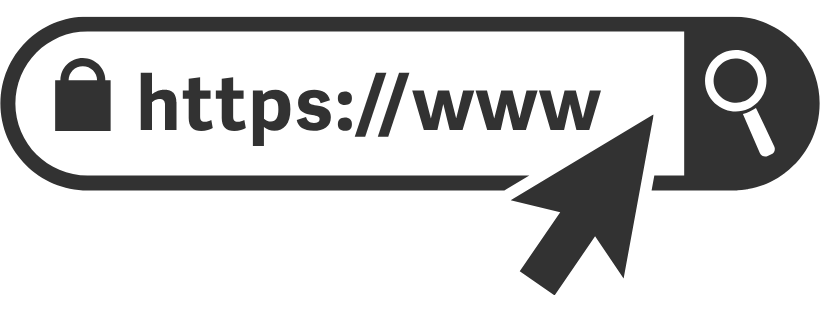 Visit fletcherfree.org/GetALibraryCard
Click “Register online today.”
Follow the prompts to create your card.
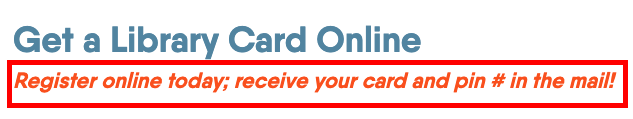 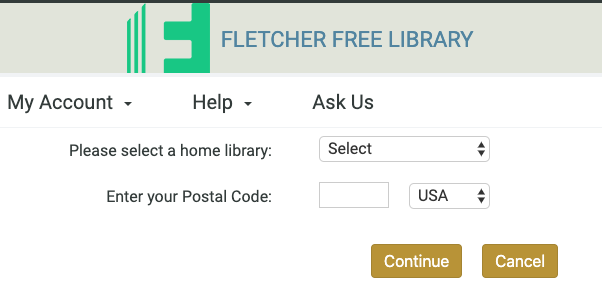 Can’t find your card? 
Call 802.863.3403 
or email circ@burlingtonvt.gov
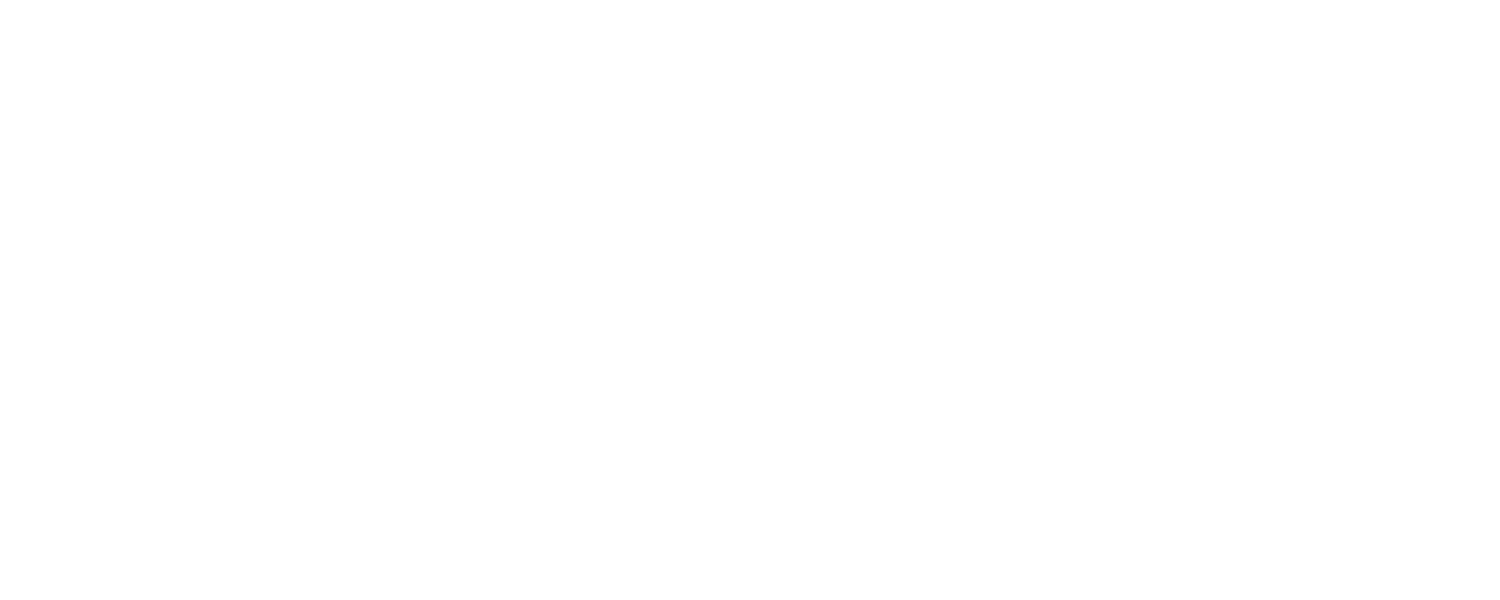 Look for library staff at your local meal distribution sites: 
Franklin Square, Riverside, 
Roosevelt Park, South Meadow 
& more
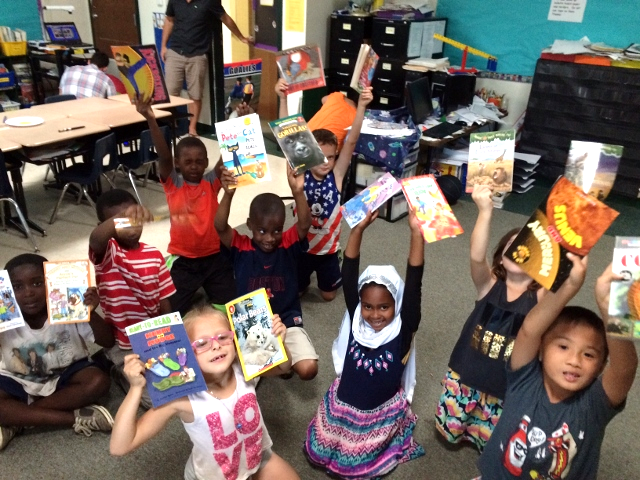 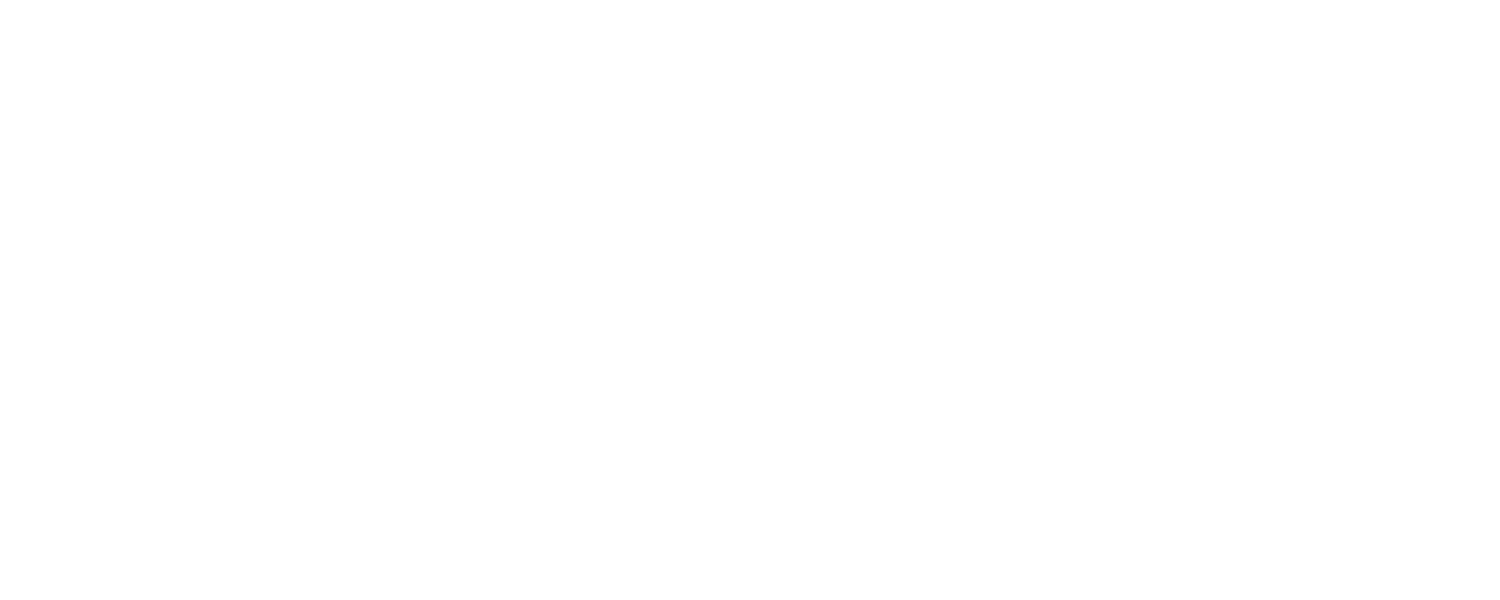 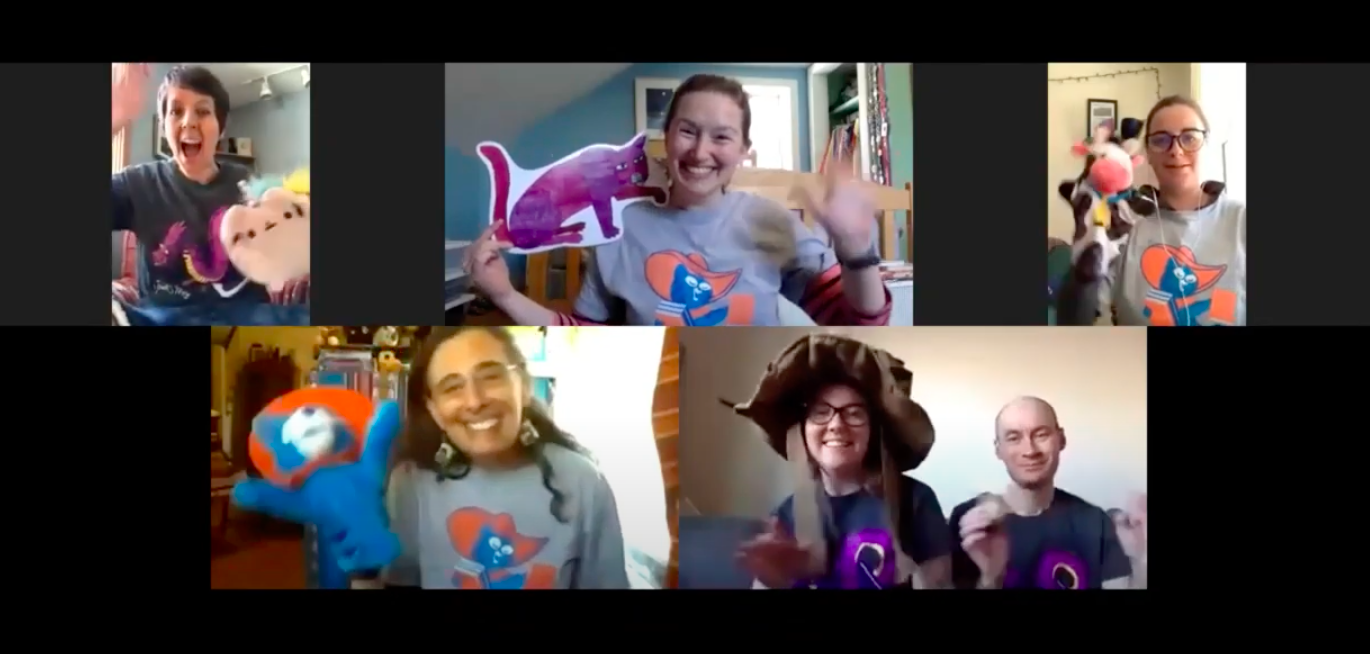 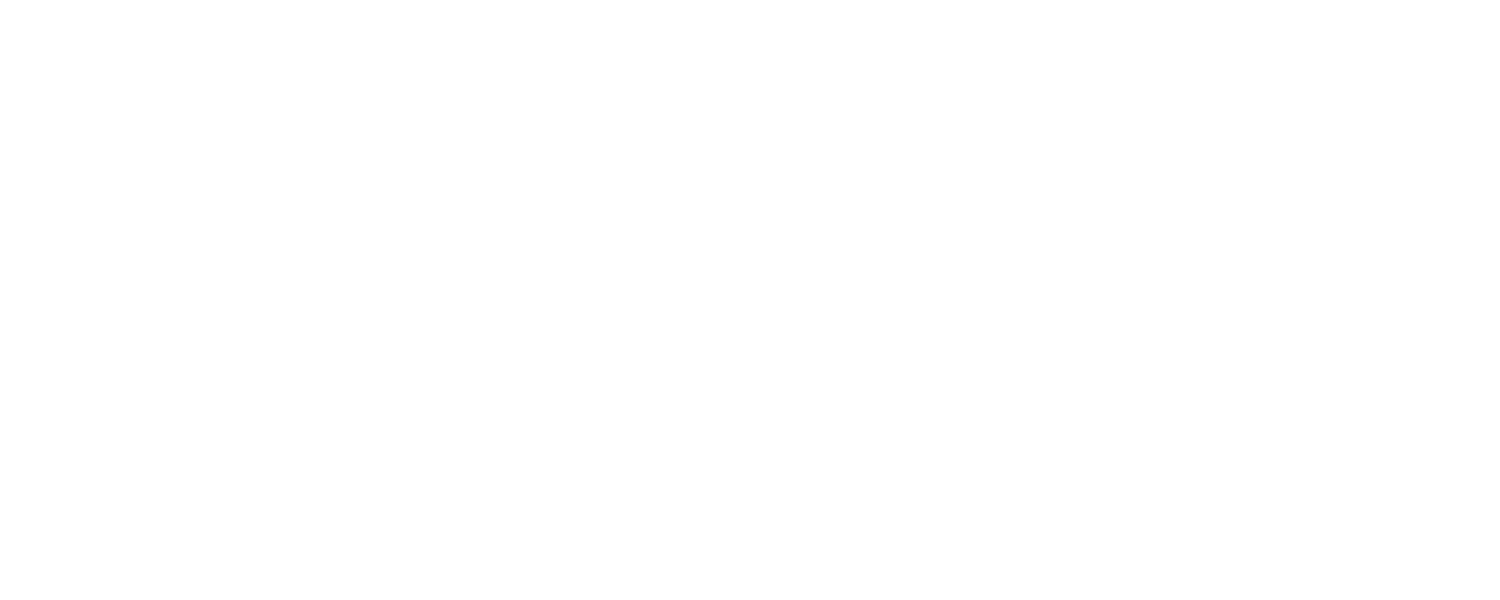